Разработка и проектирование тура для туристских групп по национальному парку Нууксио и природному центру Халтиа (Финляндия)



Студентки 3 курса
Очной формы бучений
Факультета ЕГиТ направления туризм
Соколовой Светланы Александровны

Научный руководитель доц., к.п.н.
Макарский Анатолий Моисеевич
КУРСОВАЯ РАБОТА
Актуальность исследования
Финляндия  располагает богатейшими ресурсами для развития этого вида туризма, расположена в относительной близости от России, имеет развитую инфраструктуру и  густую сеть транспортных путей, что обеспечивает свободное перемещение туристов. Национальный парк Нууксио и природный центр Халтиа является перспективным вариантом для успешного развития и продвижения туристского продукта.
Объект исследования: Национальный парк Нууксио и природный центр Халтиа (Финляндия).

Предмет исследования: Разработка, проектирование и позиционирование тура для туристских групп  «Национальный парк Нууксио и природный центр Халтиа.»
Задачи исследования:
1. Изучить теоретические основы разработки и проектирования туристского продукта в экологическом туризме.
Цель исследования:
Изучить теоретические основы резработки и проектирования туристского продукта в экологическом туризме с последующим проектированием туристского продукта национального парка Нууксио и природного центра Халтиа для русскоязычных туристов.
2. Дать общую характеристику национальных парков Финляндии.
3. Разработать тур и презентацию по национальному парку Нууксио и  природному центру Халтиа для турфирм Санкт-Петербурга и Ленинградской области.
Основные потребительские свойства туристского продукта
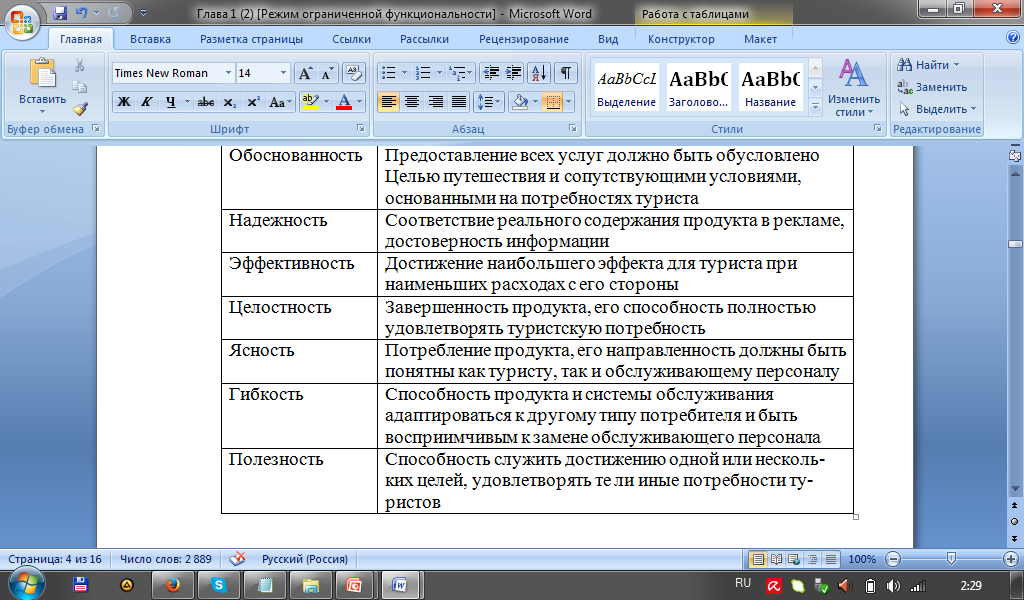 Национальные парки Финляндии
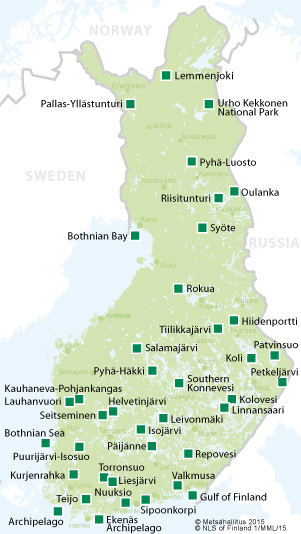 Более 2 миллионов человек посетили национальные парки
На сегодняшний день, в стране создано 19 заповедников и 39 национальных парков, преследующих главную цель – защиту природы.
Следует отметить, что наиболее любимыми и посещаемыми финнами и гостями страны стали такие парки как Паллас-Юллястунтури, Оуланка, Урхо Кекконен, Нууксио, Пюхя-Луосто, Реповеси, Прибрежные острова, Архипелаг Таммисаари.
Кроме того, число посетителей национального парка Нууксио имела рекордные показатели увеличения посещаемости,  повысилось на 43% по сравнению с предыдущим годом и составило 267.400 тыс. посетителей.
Главное лесное управление Финляндии
Каждый евро, инвестируемый в национальные парки приносит 10 евро в местный бюджет
Главное лесное управление Финляндии – государственное предприятие, которое управляет национальными парками, а также несет ответственность за использование этих территорий таким образом, чтобы они приносили максимально возможную пользу финскому обществу.
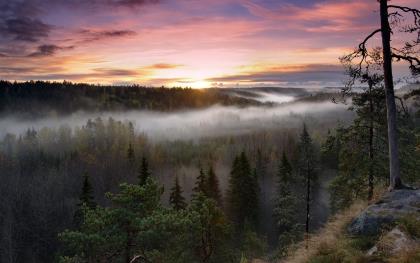 Евросоюз увеличил финансовую поддержку более чем в 2 раза в течение 5 лет .Сумма финансирования увеличилась с 2.1 млн евро до 5.2 млн евро в 2014 евро
Национальные парки Финляндии
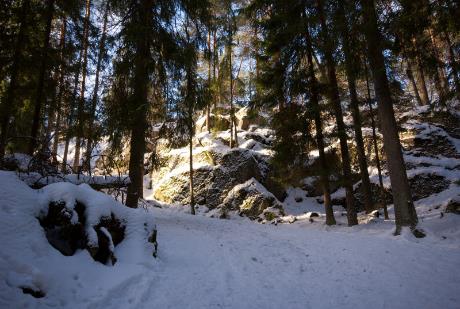 День, проведенный на природе дает больше возможностей и пользы, чем спортзал
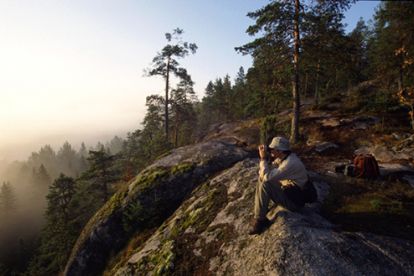 Территория парков обычно занимает территорию несколько сотен квадратных километров и представляет собой единое комплексное пространство с полностью сохраненной флорой и фауной, свойственной данной местности.
Общие правила поведения в национальных парках Финлянлдии
Всемирно известные путеводители Lonely Planet недавно определили 50 тайных жемчужин в Европе, и одной из таких жемчужин стал национальный парк Линнансаари.
Тенденция  к экологическому туризму
Экологический туризм  постепенно начинает завоевывать сердца российских туристов и становится все более популярным поводом посетить Финляндию.
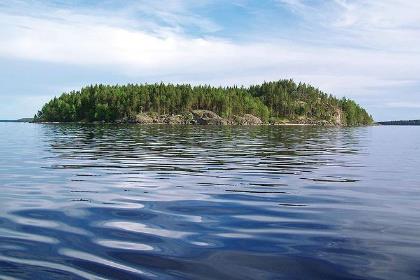 Наиболее удобными вариантами для посещения русского населения являются парки, находящиеся в Восточной Финляндии и Южной Финляндии.
Национальный парк Нууксио
В 2013 году количество гостей составило 267.400 человек, а в  2014 году около 300 тыс. человек
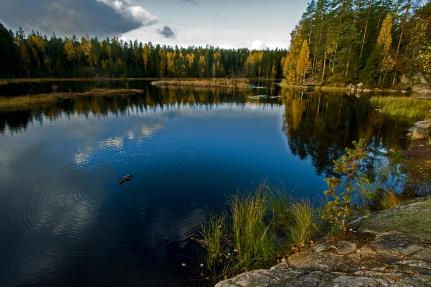 Одним из преимуществ является небольшое расстояние от столицы и развитость туристской инфраструктуры
Природные ресурсы
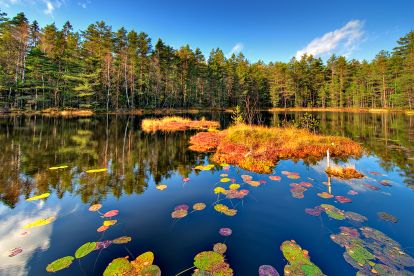 Флора и фауна Нууксио очень разнообразна. Природа заповедника необычайно красива: дикие скалы, пышные рощи, топкие болота и валуны, покрытые лишайниками.
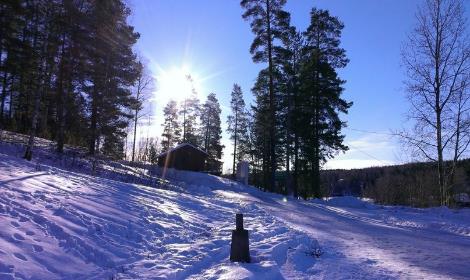 Живописные маршруты максимально окультурены, по болотам проложены мостки, через канавы мостики
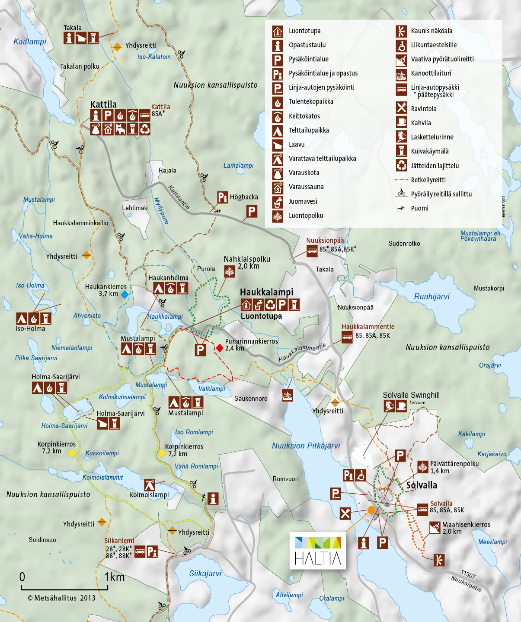 На карте парка многообразие троп, мест размещений и велосипедных дорожек.  Парк обладает всем необходимым для катания на велосипеде, верховой езды,  сбора ягод и грибов, купания и геокешинга  и прочих видов активного туризма.
Туристские тропы
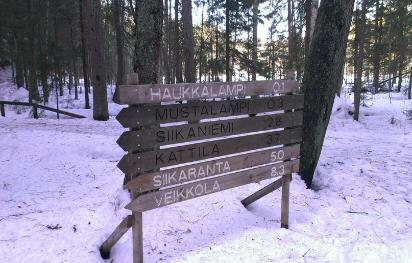 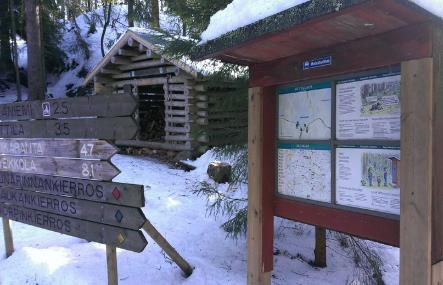 В общей сложности, в национальном парке 33 км размеченных туристических троп, а также навесы для приготовления пищи и места для кемпинга, которые делают парк отличным местом для путешествия и походов.
Недалеко от парковки есть карта парка. Здесь каждый желающий может выбрать на свое усмотрение тропу по категории сложности и выйти на маршрут.
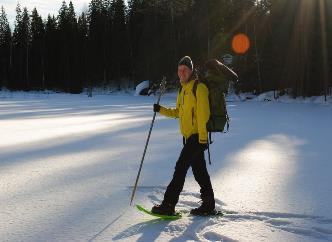 Кольцевые маршруты национального парка Нууксио и их характеристика
Центр представляет собой начало новой эры для деревянного строительства в Финляндии и презентуется как первое крупное общественное здание, которое было построено полностью из древесных материалов.
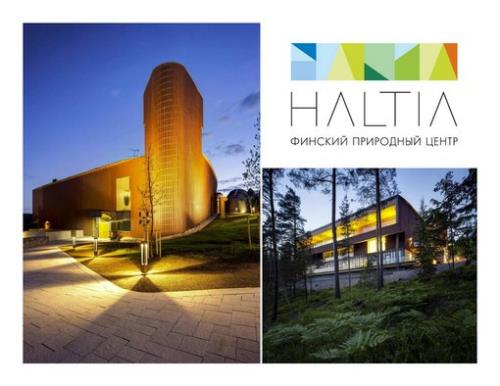 Внешний облик здания природного центра созвучен с мотивами эпоса «Калевала». Архитектура самого здания ассоциировалась у автора идеи с уткой, сидящей в гнезде, а утиное яйцо представлено на главной экспозиции.
Уникальная архитектура центра
На крыше здания растут трава и мох, которые связывают углекислый газ из атмосферы.
Солнечные и водные коллекторы  являются частью архитектуры, как напоминание, что солнце и вода являются источниками всей жизни. Таким образом, природный центр функционирует и гармонирует с окружающей природой в своем уникальном продуманном дизайне и в использовании ультрасовременных технологий.
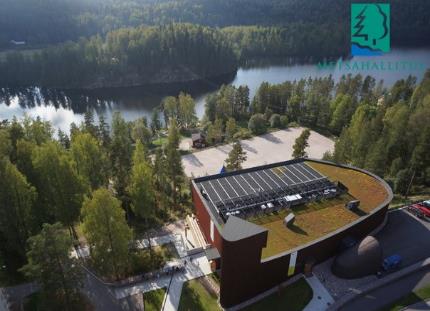 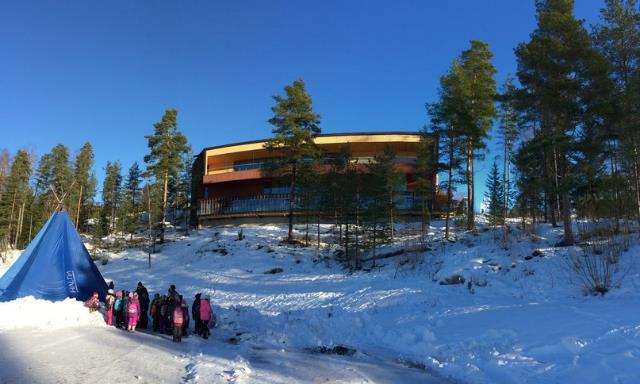 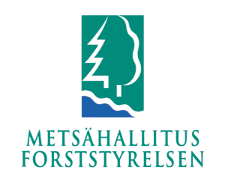 Финский центр активно сотрудничает с различными субъектами, включая города, муниципалитеты и предприятия столичного региона.  Корпоративное партнерство дает возможность дальнейшего развития деятельности центра Халтии.
Самые большие вложения вносят Муниципалитет города Эспоо, Хельсинки и Министерство окружающей среды. В настоящее время центр также акцентируется на продвижении экологического туризма в в национальных парках Финляндии и ближайших территориях.
Стоимость посещения главной выставки
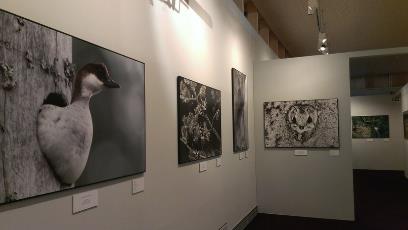 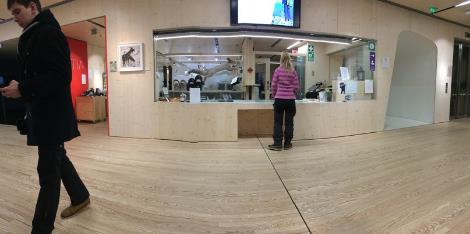 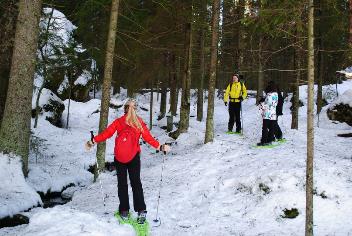 Активный отдых в Нууксио
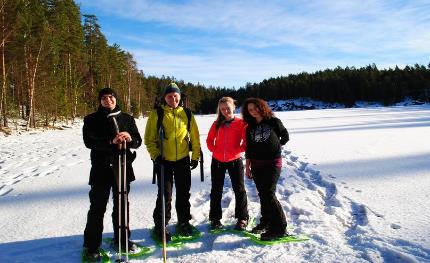 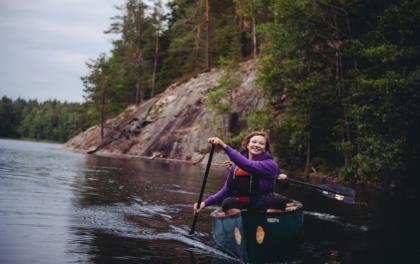 Целевая группа и ее предпочтения
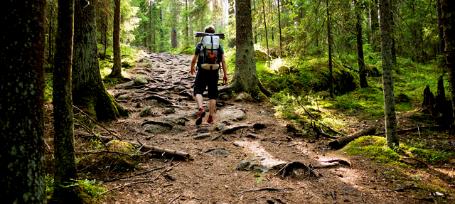 Данная социальная группа обладает следующими особенностями, которые нужно учитывать при построении маршрута: 
1.         стремление идти на риск; 
2.         высокая степень мобильности;
3.         высокая степень адаптации к изменяющимся условиям;
4.         стремление к максимальному проявлению сил;
5.         определённое критическое отношение к старому поколению
Выбранная группа: молодежь от 18 до 30 лет.
Главная цель: является активный отдых, поддержание физического здоровья и общение.
Цели тура «Современная Финляндия»
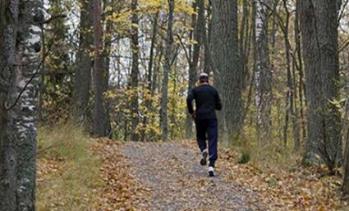 - организация совместного отдыха молодежный компаний ( в т.ч.  для студентов) на базе природно-ландшафтного парка Нууксио  и знакомство с современным природным центром Халтиа.
 - пропаганда экологического туризма среди молодежи;
- представление современной стороны Хельсинки 
- обеспечение активного отдыха и всего необходимого снаряжения.
- безопасность туристов во время всей поездки
- получение реальных отзывов и предложений о проведенном туре от туристов.
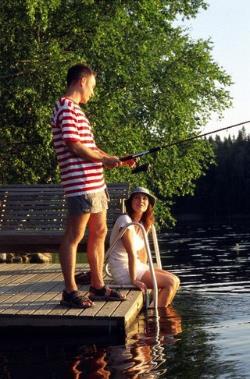 День 1. Санкт-Петербург – Хельсинки – Эспоо – Нууксио.
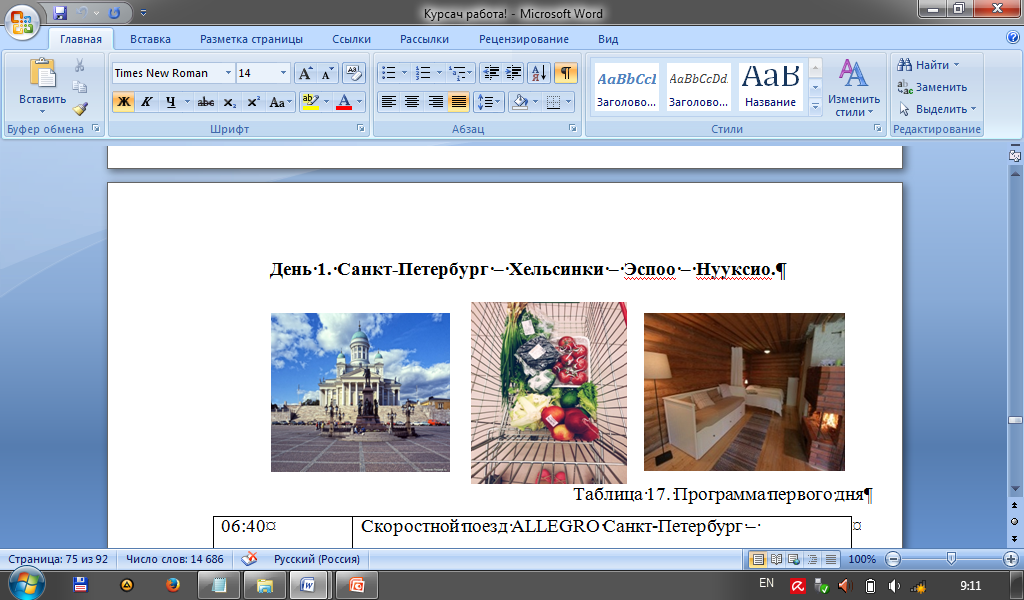 День 2. Нууксио – Халтиа – Нууксио.
День 3. Квесты, активный отдых.
День 4. Нууксио – Хельсинки – Санкт-Петербург.
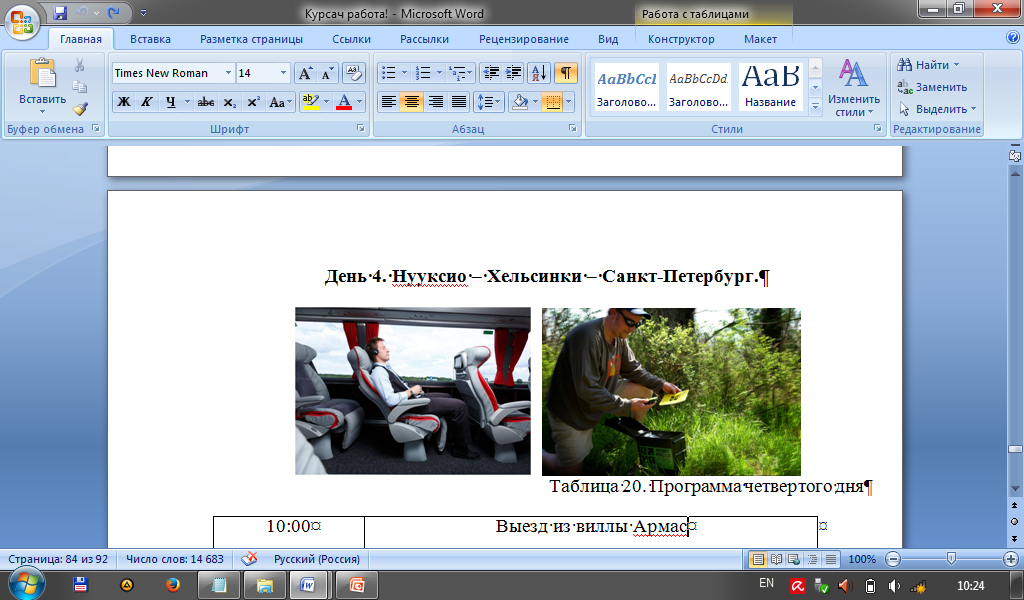 SWOT - анализ
PEST - анализ
Себестоимость тура «Современная Финляндия», прямые расходы (цены указаны в рублях)
Калькуляция тура
Данный тур совмещает в себе как познавательный так и экологический туризм
Тур находится в средней ценовой категории и обладает всем необходимым для дальнейшего развития и внедрения его на рынок туристских услуг
По расчетам тур составлен в большей степени для студентов, но это лишь как образец. Для каждого клиента и случая представляется дополнительная возможна корректировка